Archaeological Institute of America
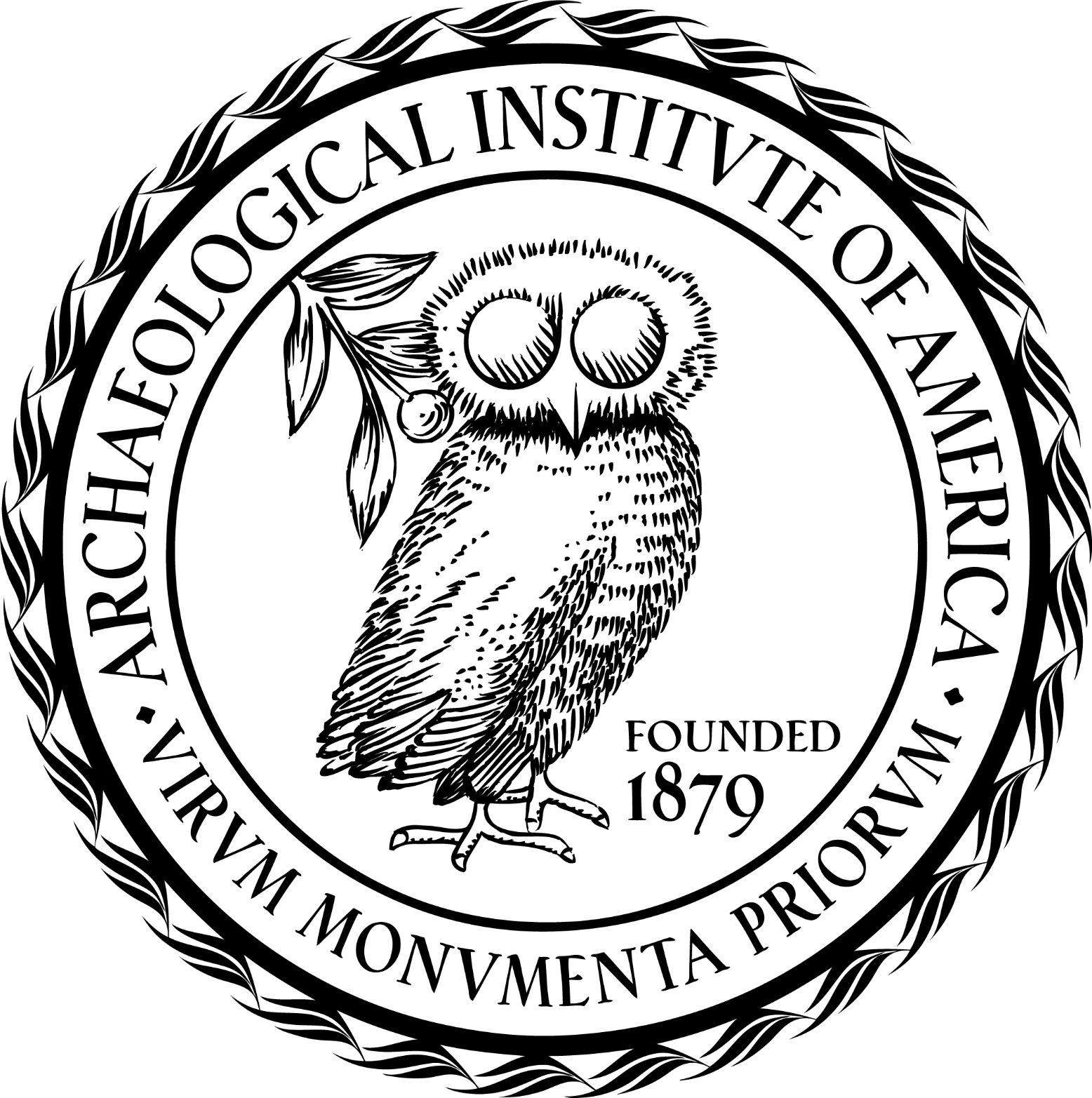 excavate
educate
advocate
The Anita Krause Bader Lecture in Mediterranean Archaeology
www.archaeological.org